iRegulon: From a Gene List to a Gene Regulatory Network Using Large Motif and Track Collections
Rekin’s Janky et al
Stein Aerts Lab
Group Seminar 09.09.2015
Tom Hait
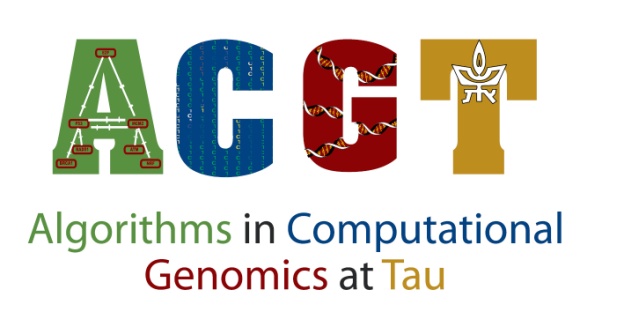 Papers
[1] iRegulon: From a Gene List to a Gene Regulatory Network Using Large Motif and Track Collections
[2] Robust target gene discovery through transcriptome perturbations and genome-wide enhancer predictions in drosophila uncovers a regulatory basis for sensory specification
Overview
Motivation
Experimental Methods for identifying TF’s target genes  
iRegulon – Workflow
How can I contribute?
Summary
Motivation
Identify enriched transcription factor motifs
Identify the transcriptional regulatory network underlying co-expressed gene set
Mapping and characterization of the TF’s target genes (regulon) can provides insights into the biological process that the TF controls
In cancer ~40% of the driver mutations affect TFs
Possible discovery of a therapeutic target genes
Computational Challenge – most of the Binding Sites (BSs) are located in non-coding regions. In mouse and human ~98% of the DNA is non-coding.
Experimental Methods for identifying TF’s target genes
ChIP-Seq
Identifies targets of known TF
Applies on cells in culture rather than to the actual biological sample (e.g., tumor cells)
Focus on a single apriori selected TF
Gene Expression Profiling
Identify co-expressed target genes
Search for shared and common motifs in the co-expressed genes
Discover the unknown TFs sharing the common motifs
iRegulon – Workflow
iRegulon combines:
cisTargetX method – Ranking of whole genome genes and Recovering a set of target genes
motif2TF mapping procedure:
increase number of TFs using orthologues comparisons to other species
Add 247 more TFs to the 944 directly annotated TFs in human
Increase the number of motifs per TF
cisTargetX[2]
Ranking of whole genome genes
[2]
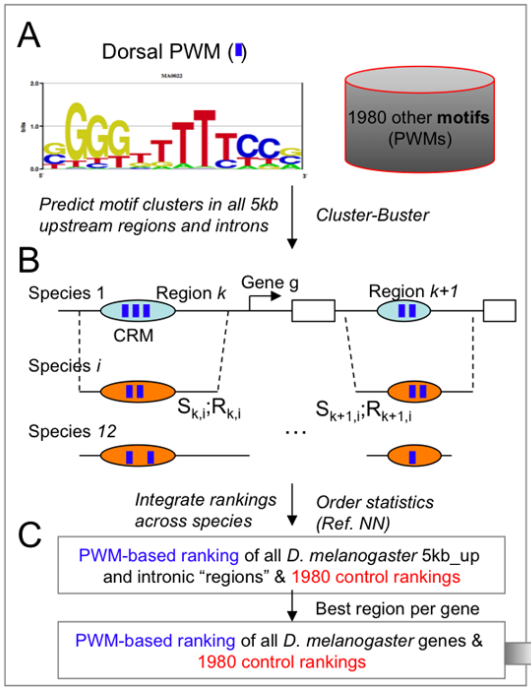 Recovering the TF
Main idea:
Input: 
G’ - subset of target genes 
Whole genome ranked list of motif m.
Plot genomic ranks of G’ in a cumulative recovery curve
Output: Normalized Enrichment Score (NES) – How well enriched the target genes in the leading edge
[2]
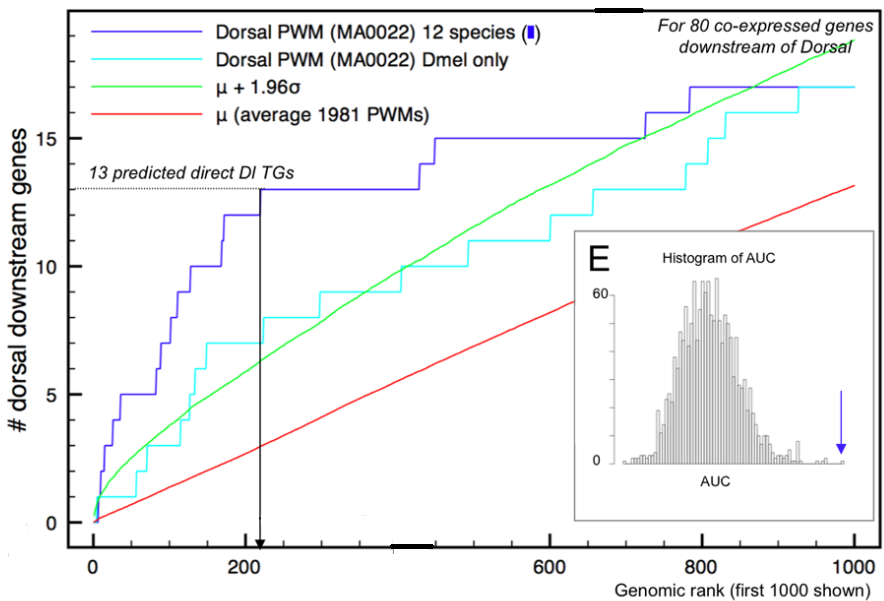 Search for maximum distance between the blue and the red curves
[1]
Search for maximum distance between the blue and the red curves
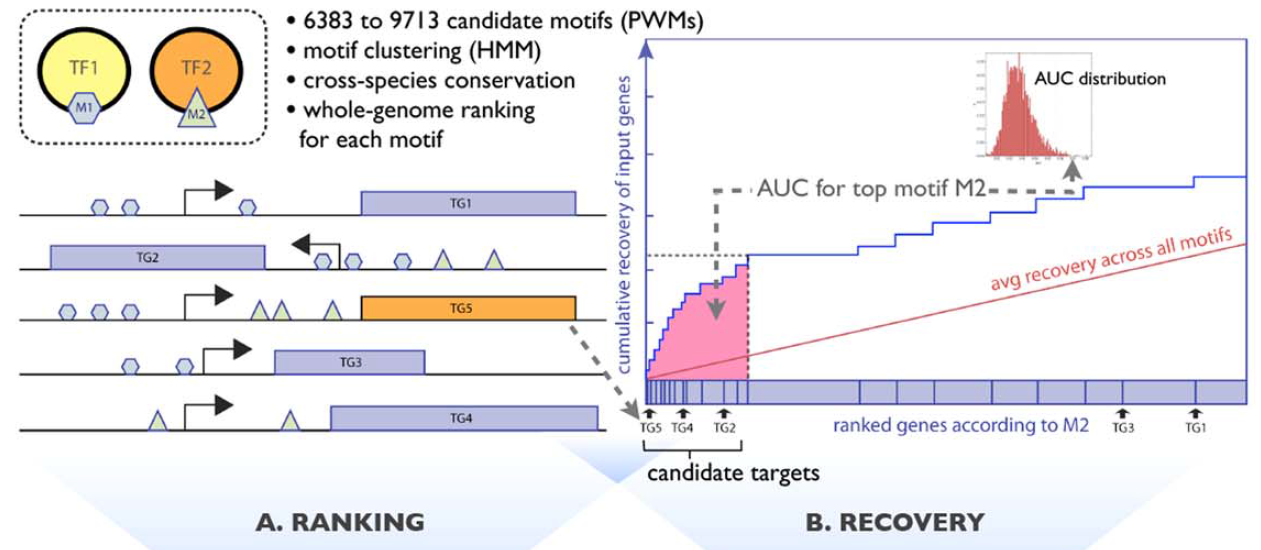 3% of the total AUC – wasn’t clear
What is the rank threshold? The paper claims that the maximum distance 
between the curves is actually the 3% rank threshold – proof reference was not given
ENCODE ChIP-Seq Datasets
115 tracks of sequence-specific TFs from the ENCODE ChIP-Seq data
Each target set was investigated whether the ChIP’ped TF can be correctly recovered 
Peaks scores are used for the ranking instead of PWMs and CB scores
We refer to ChIP-Seq data as track
Good TF recovery:
depends on the data
Rank Threshold[1]
What is the percentage of the total AUC that gives a “good” TF recovery
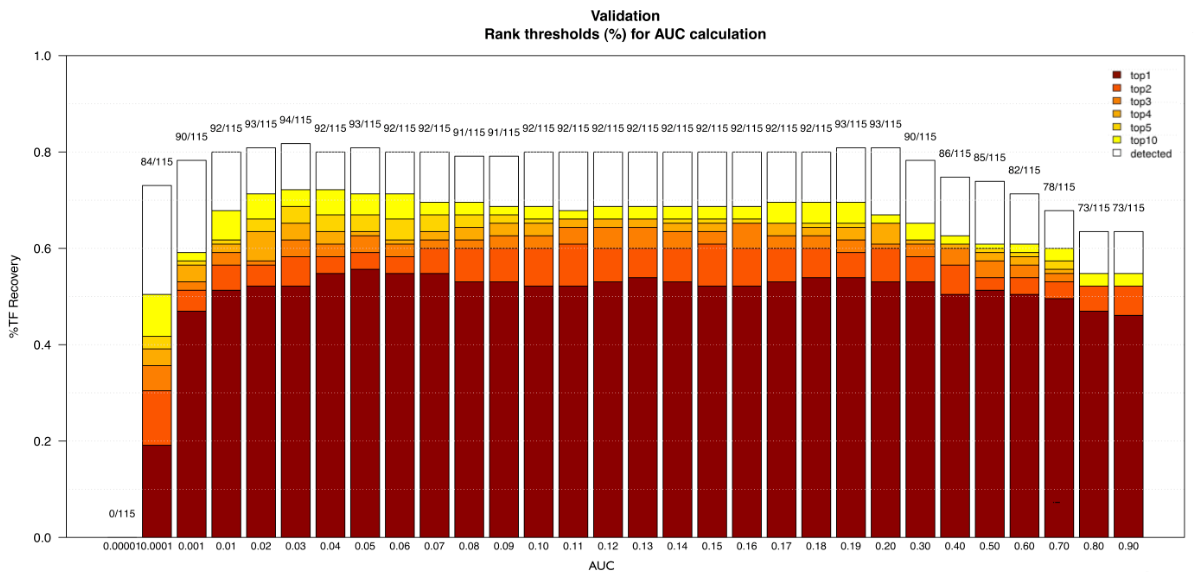 White box – detected TFs with rank > 10 and NES > 3.0
Normalized Enrichment Score
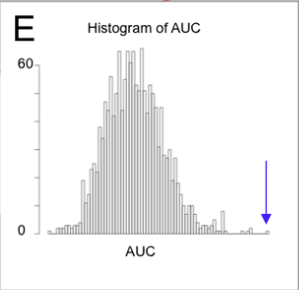 NES cutoff
FDR plot example[1]
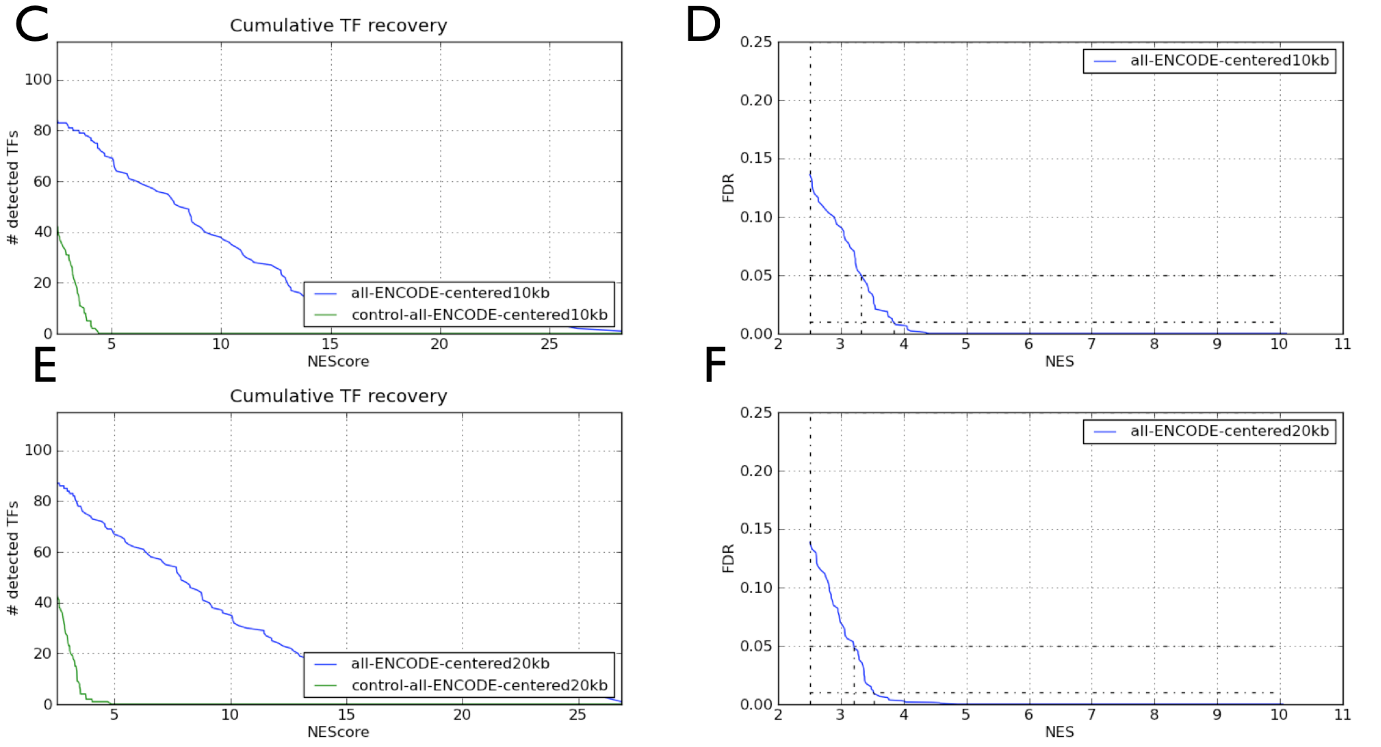 Motif2TF[1]
Makes a use of network of associations:
Motif-TF edges – direct annotations
TF-TF edges – homology %identity – Ensembl gene trees
Motif-Motif edges – similarity using TomTom p-value
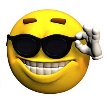 Motif2TF
TF7 is ortholog of TF1,6,8
M1 motif with unknown TF
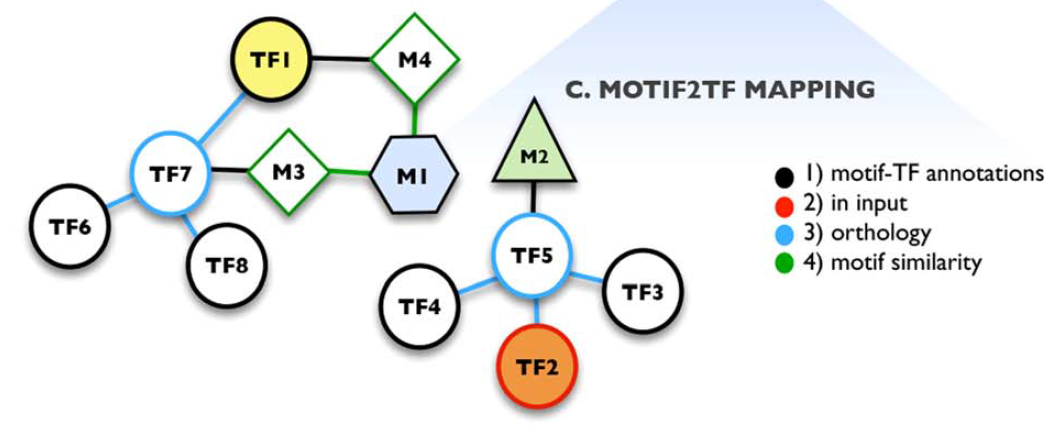 TF5 is ortholog of TF2-4
Encoded by TG5 in the input set of genes – Priority is given
Evaluation of iRegulon[1]
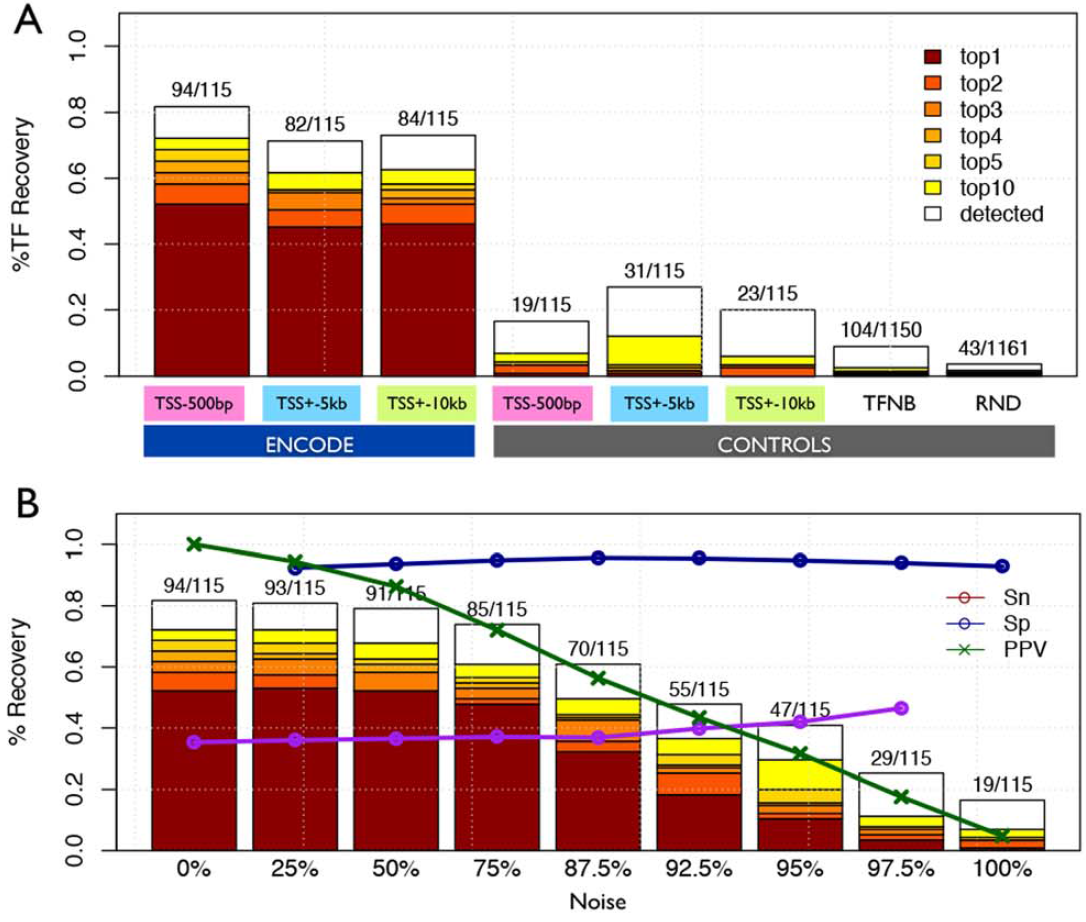 Sn – sensitivity - Positive genes, with peak, with the correct TF recovery
Sp – Specificity - Negative genes, without peak, without the correct TF recovery
PPV – Positive Predictive Value (Precision) – Fraction of identified positive genes 
out of all identified genes having the correct TF
Motif2TF increase performance
Homology threshold on %identity
Threshold on %identity and on the similarity p-value
0 specificity – Negative genes with the correct TF
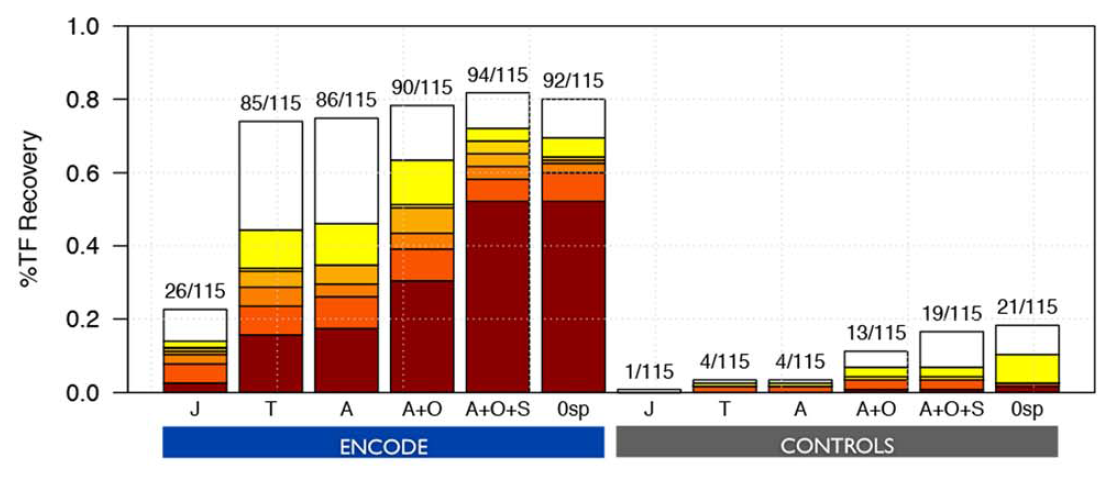 J=JASPAR, T=TRANSFAC, A=J+T and other DBs, O=Orthology, S=Similarity
Comparison to other tools
30 gene sets constructed as top 200 target genes based on ChIP-Seq peak occurrences
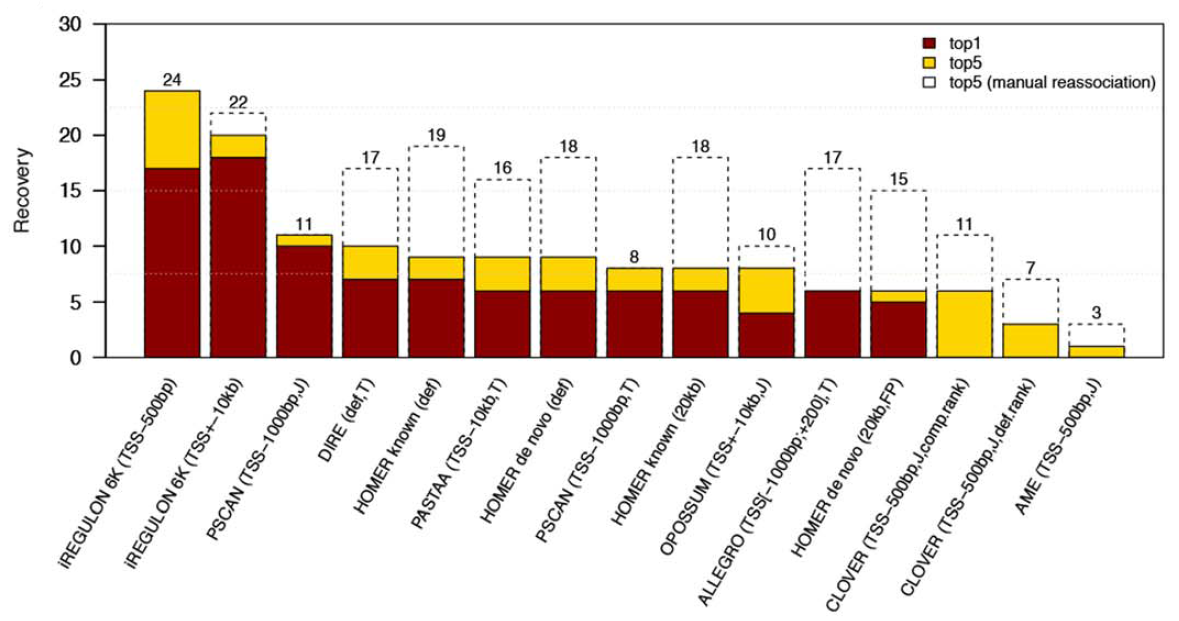 White top5 box – similar motifs are manually re-associated to the query TF
Multiple Transcript Per gene?
iRegulon computes motif clusters across the search space for each annotated transcript
Each transcript score is represented by a motif cluster giving the highest score among all motif clusters in the same transcript
Each gene is represented by the transcript with the highest score among all transcripts
Each gene is ranked by a specific motif score in the motif cluster
Problems?
The selected transcript doesn’t necessarily the transcript being expressed in the sample

Possible bias to large transcripts? Genes sharing overlapped transcripts?

iRegulon focuses on homotypic Cis-Regulatory Modules (CRMs):
What if we want to test multiple TFs working together (heterotypic CRMs)?
Need to calculates new gene ranks based on multiple motifs for multiple TFs
Computationally hard
A comparison was made to show similar performance using homotypic and heterotypic CRMs[2]
How can I contribute?
Method for selection of one TSS 
per gene and per tissue/cell based on RNA-Seq data
covering numerous samples
Prima
Motif finders
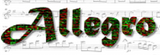 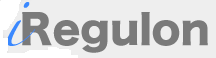 Summary
Pros:
A fast running time tool covering up to 20kb search space
Can be used to detect Enhancer-promoter associations
Up to ~10k motif-TF DB using motif2TF tool
Increased TF recovery performance when using cross-species ranking
Cons:
Statistically problematic:
If the AUCs are not normally distributed, how to interpret the NES scores?
Even if the AUCs are normally distributed, what is a good NES cutoff for being sure that the correct TFs were recovered? 
NES cutoff and rank threshold depend on the data and on all motif collections (even with repeated motifs with different PWMs)
Biology people “love” p-value – perhaps should perform some iterations and to take each time a subset of motif collection rather than just taking all motif collections as background?
Co-Factor analysis:
Homotypic vs heterotypic CRMs – iRegulon finds homotypic CRMs
It was shown how to analyze GE data in order to find co-factors, however it is not straightforward[1]
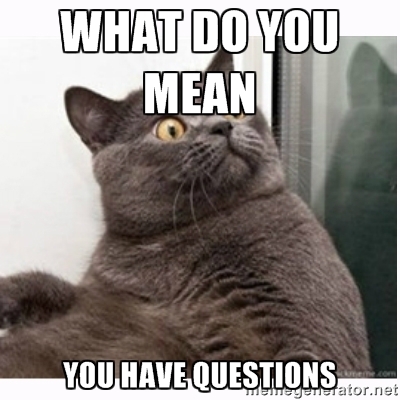 Cluster-Buster
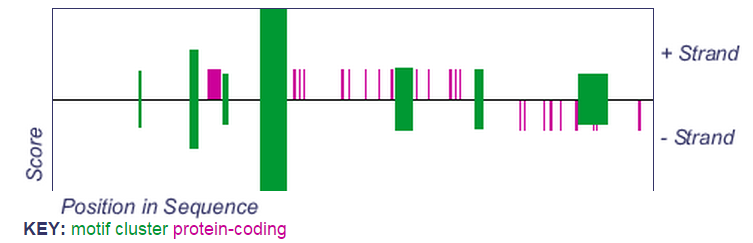 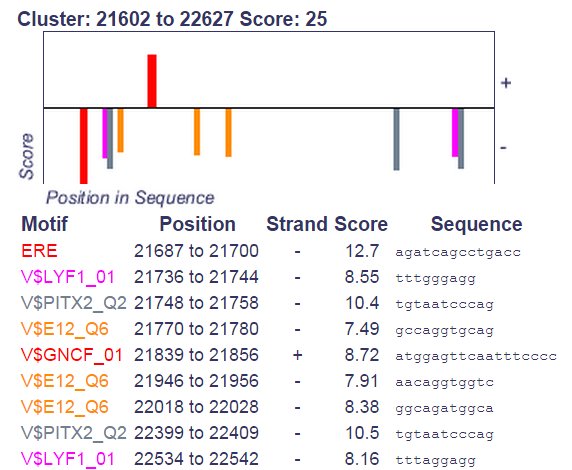 http://zlab.bu.edu/cluster-buster/